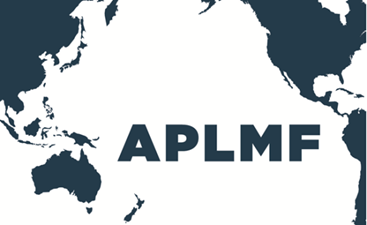 APLMF survey on the test procedure for NAWI with digital indication survey results
August 2017
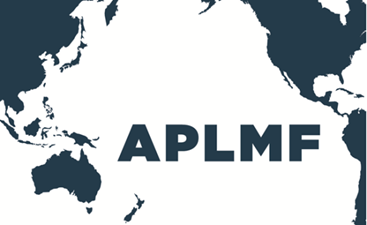 Survey results
Analysis of survey results for the test procedure for NAWI digital indication, to develop benchmark test procedures.
*Not applicable: Local procedures are much more generic and seem to be more subject to interpretation
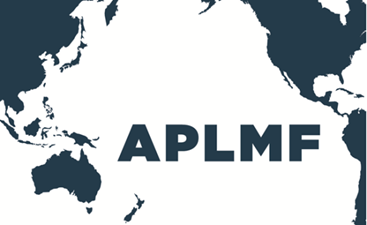 NAWI with digital indication
Economies that participated in the survey were: Australia, Canada, Cambodia, Japan, New Zealand, Papua New Guinea,  Philippines, Singapore, Chinese Taipei, Viet Nam 
No response means the country did not respond to the survey questionnaire
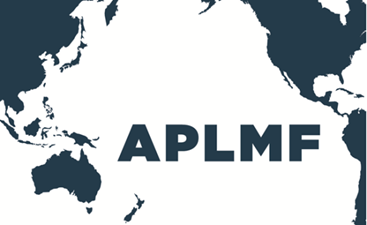